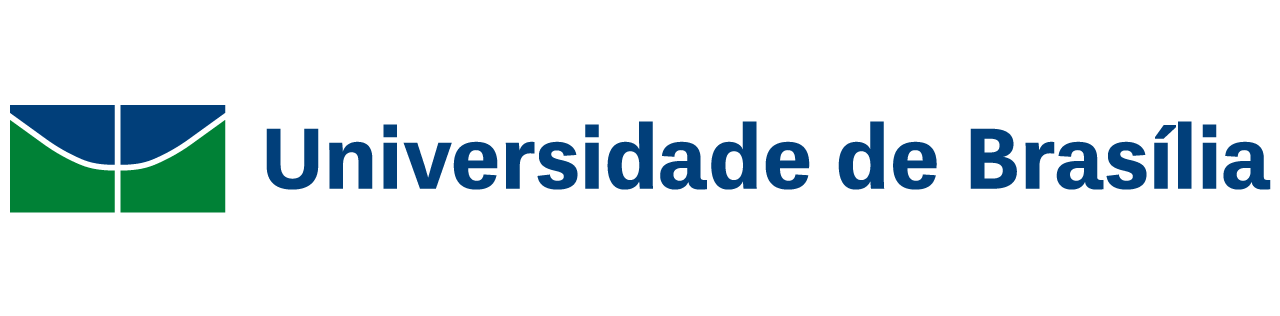 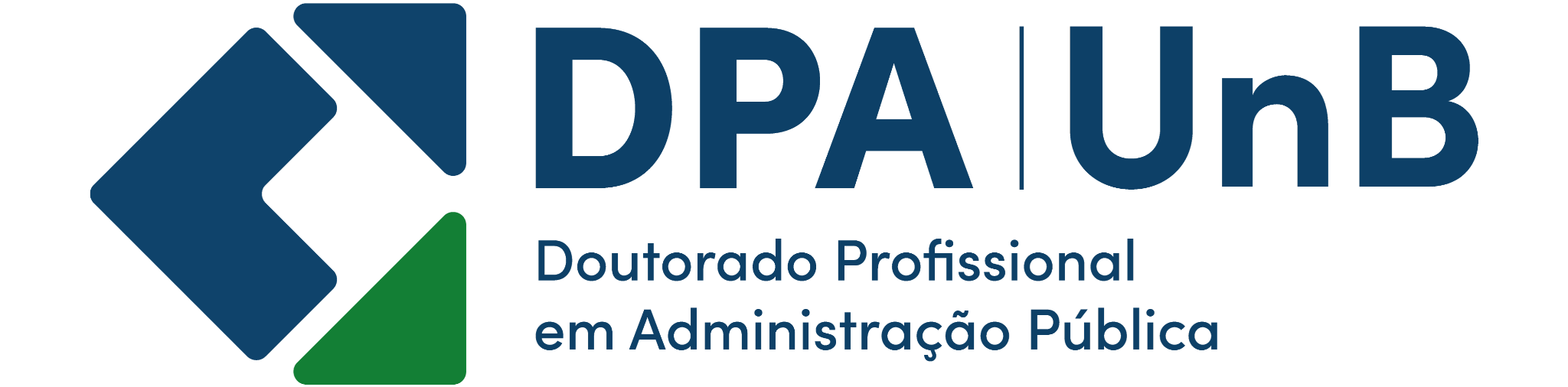 Mês-Ano
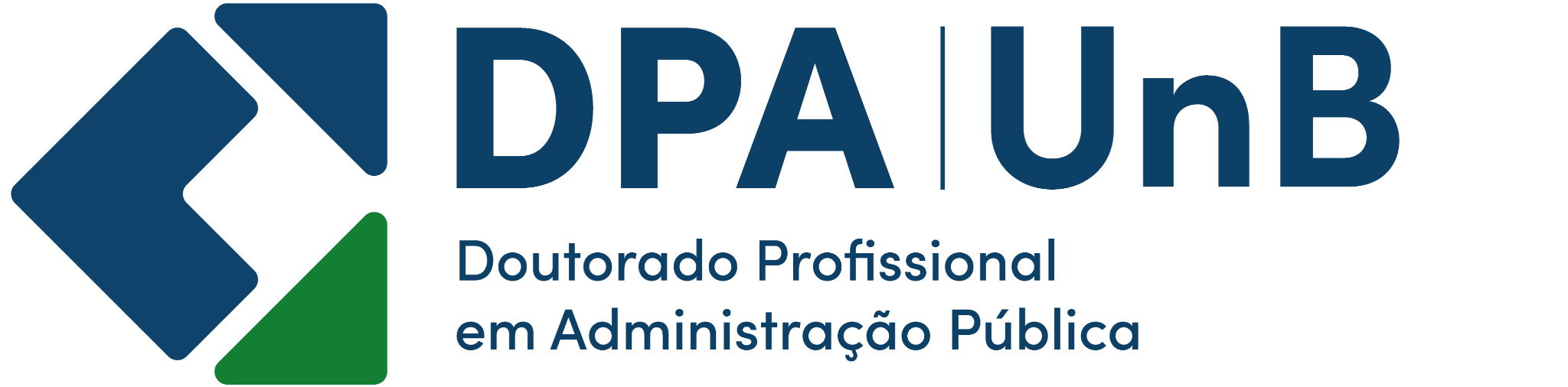 Título do Projeto de Qualificação
Identificação do(a) discente
Identificação do(a) orientador(a)
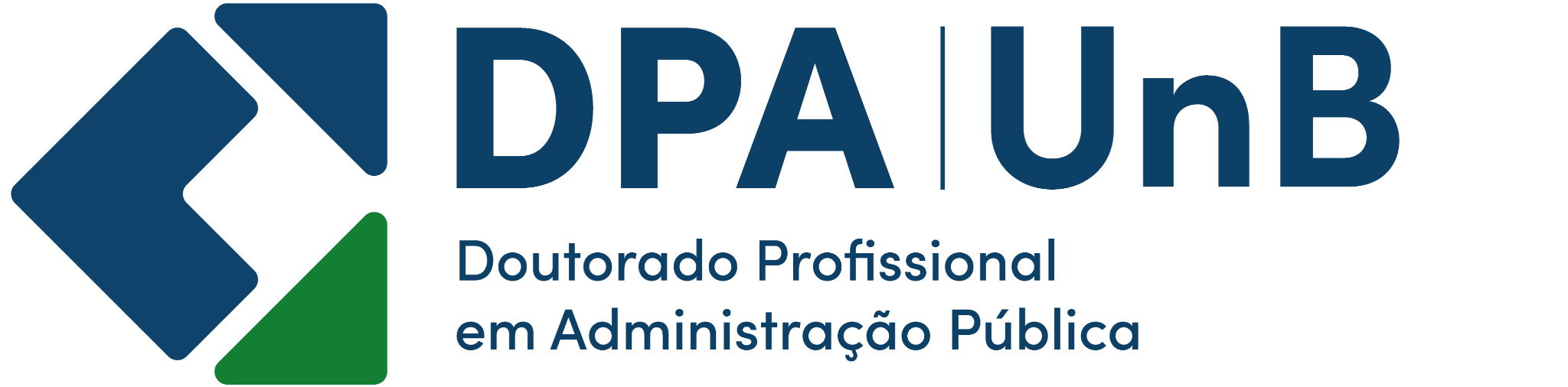 Contextualização
Contextualizar o problema de pesquisa, sua relevância, descrever as motivações científicas técnicas, tecnológicas e/ou organizacionais que levara, à proposição da pesquisa.